Я люблю свой детский сад
   В нем полным-полно ребят.
   Раз, два, три, четыре, пять…
   Жаль, что всех не сосчитать.
    Может сто их, может двести.
Хорошо, когда мы вместе!
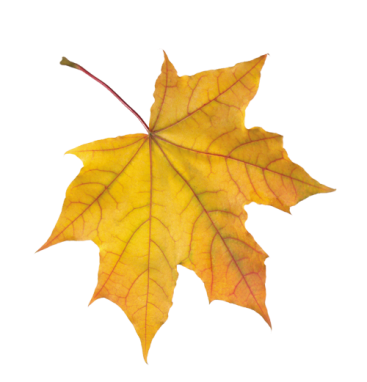 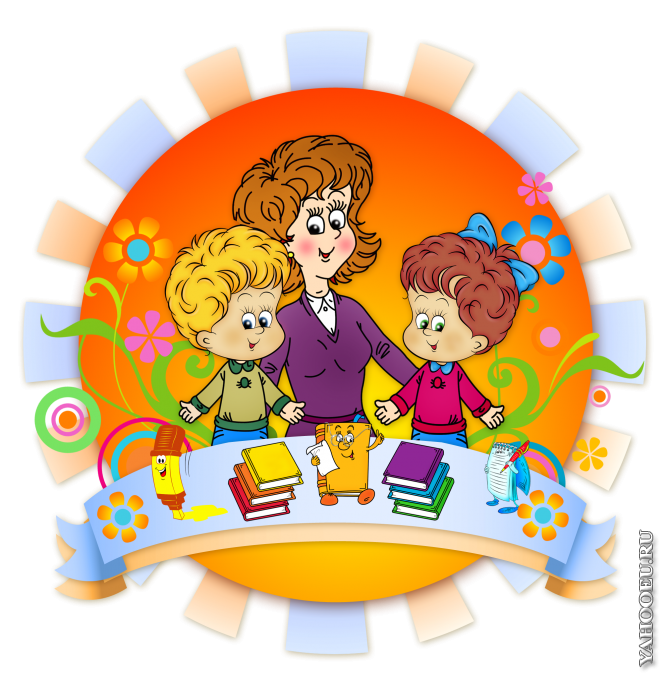 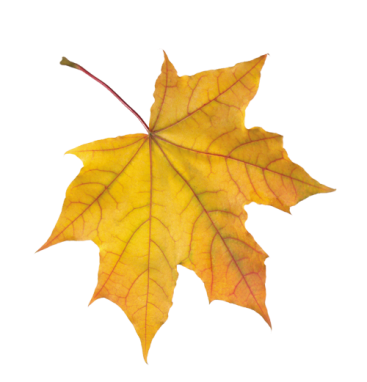 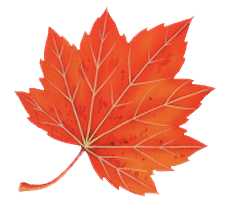 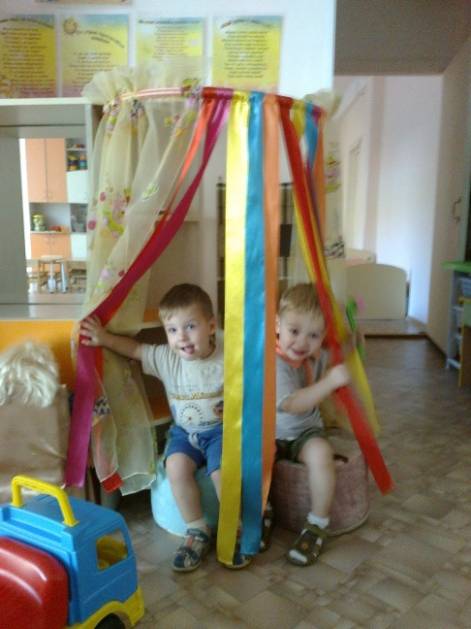 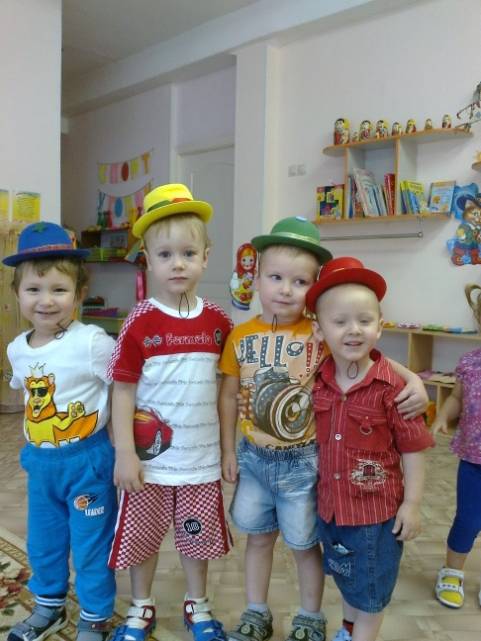 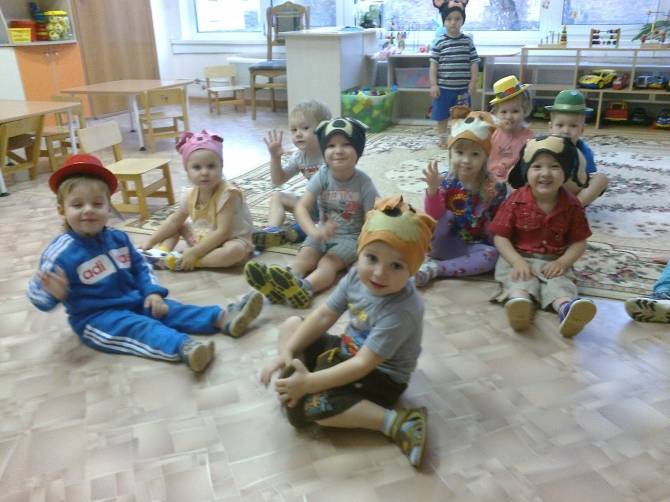 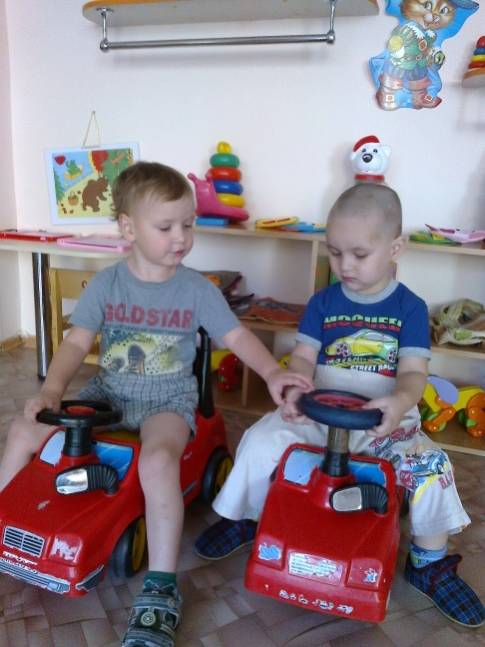 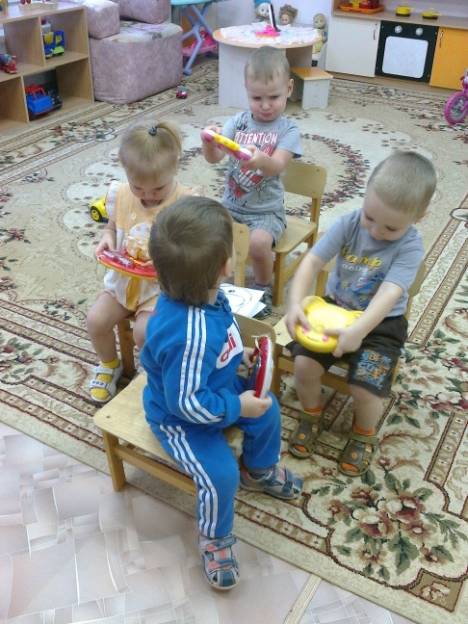 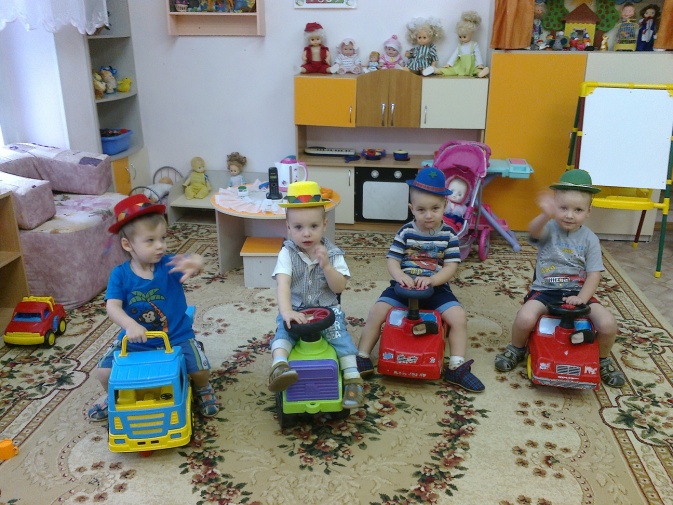 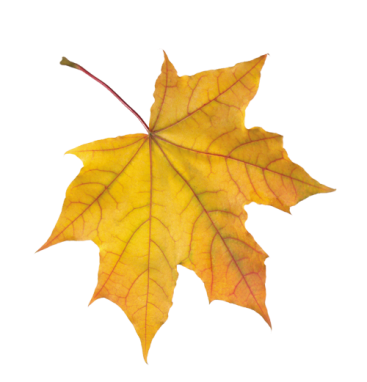 Вот на ветке лист кленовый.
Нынче он совсем как новый!
Весь румяный, золотой.
Ты куда, листок? Постой!
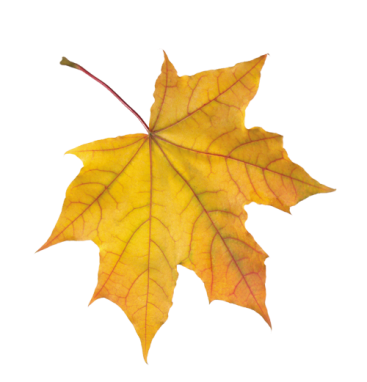 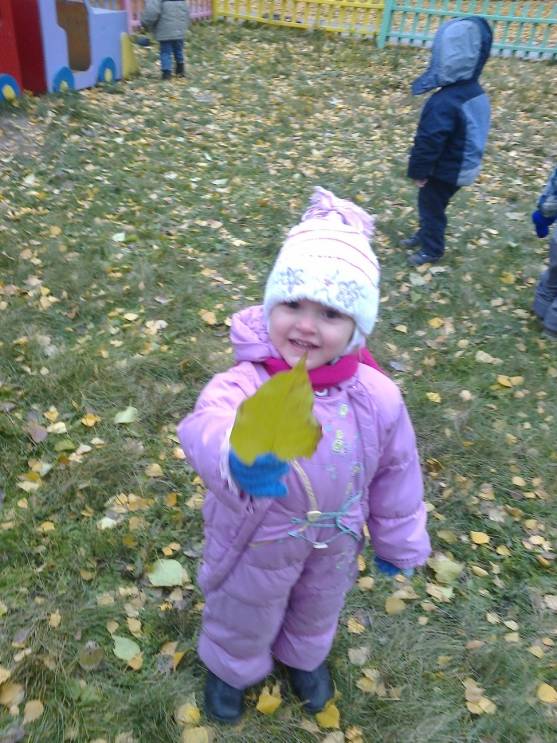 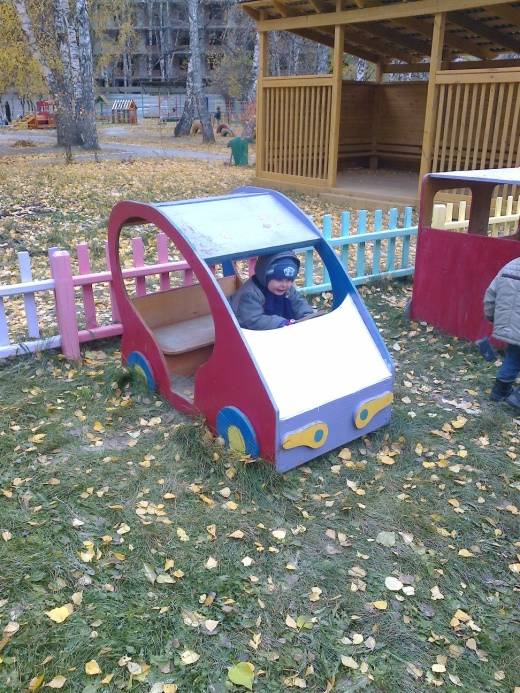 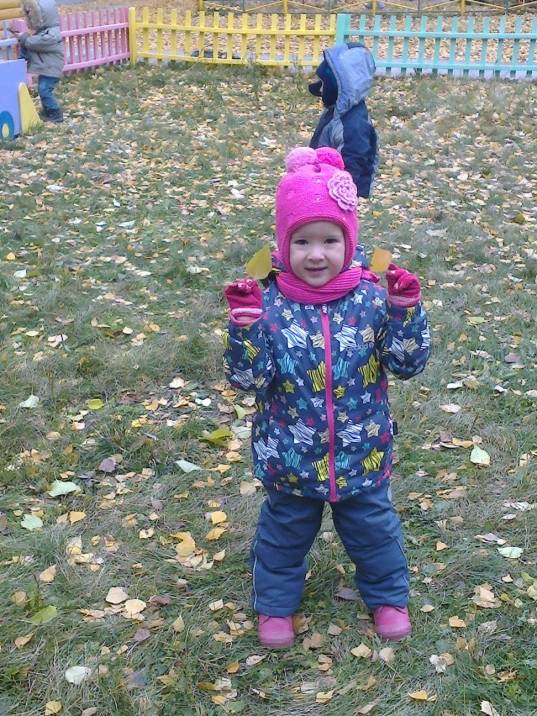 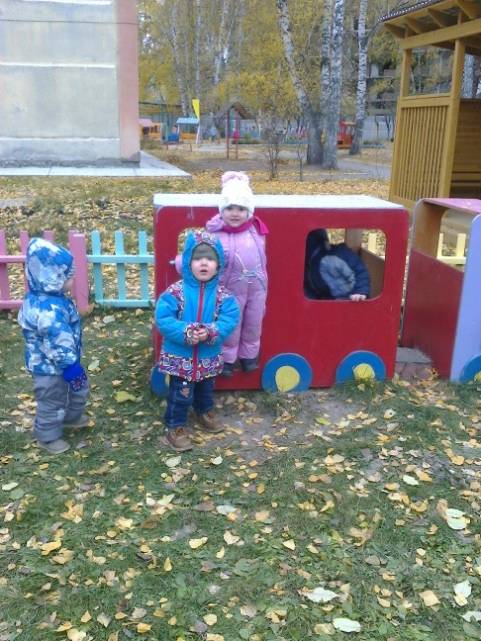 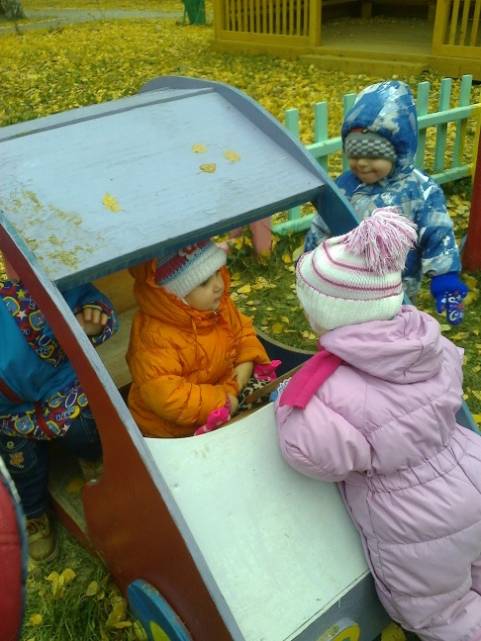 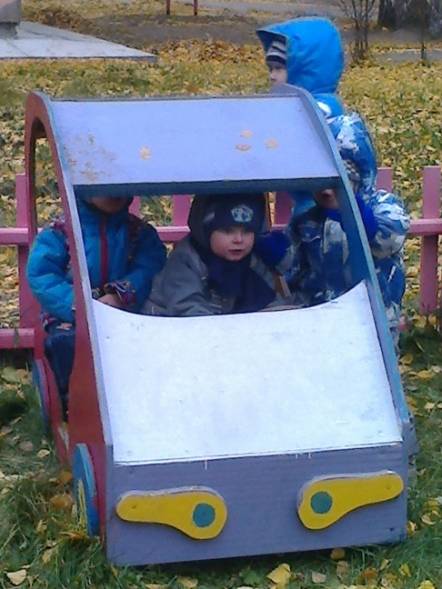 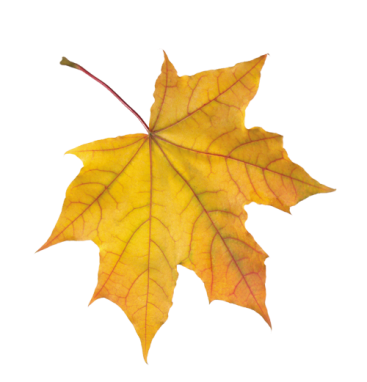 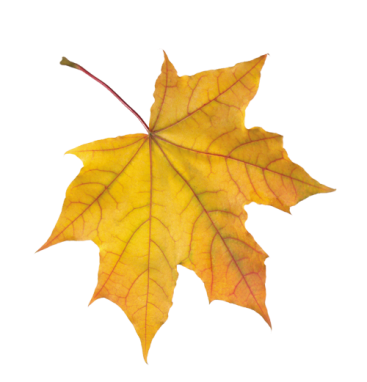 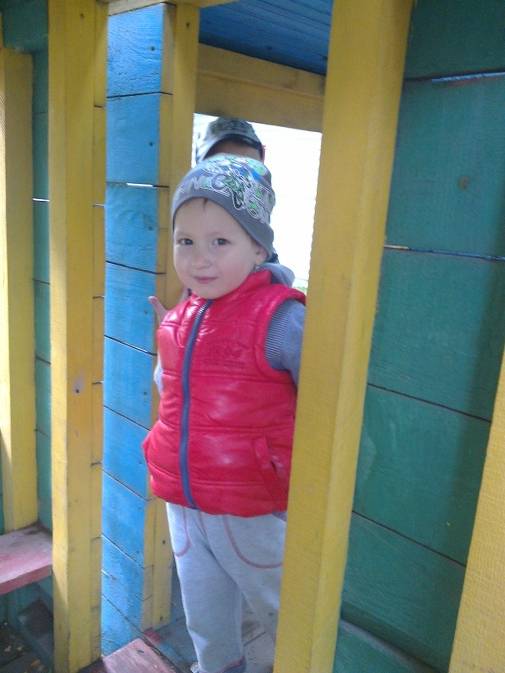 Почему стоишь, машина?  
Би-би-би-и-и! 
Спустилась шина!
Умоляю, выручайте!
Поскорее накачайте!
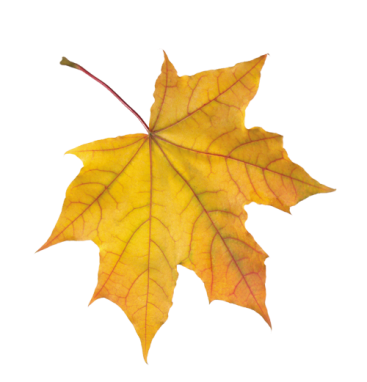 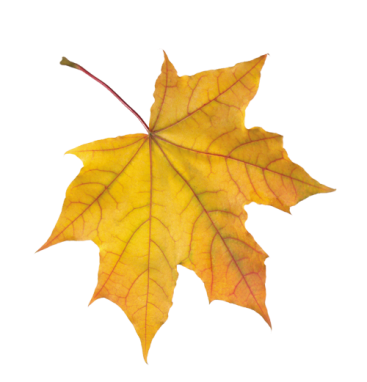 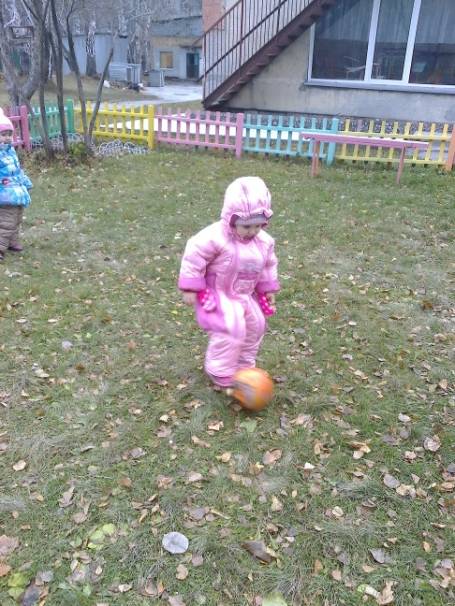 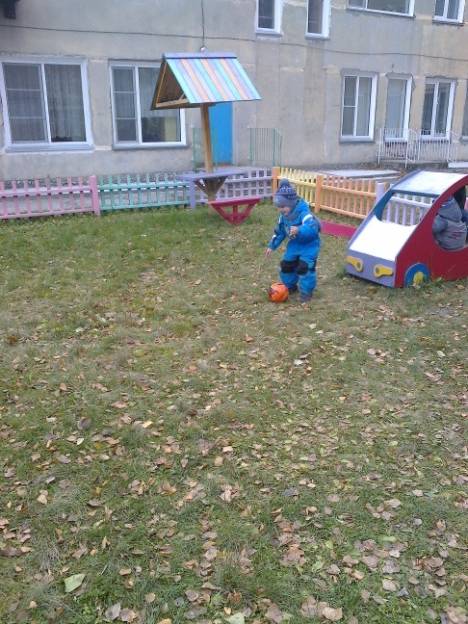 Мой веселый звонкий мяч, Ты куда пустился вскачь? Красный, желтый, голубой - Не поспеть мне за тобой.
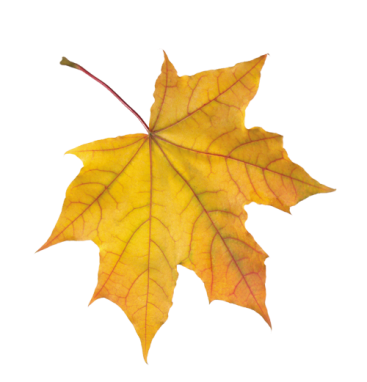 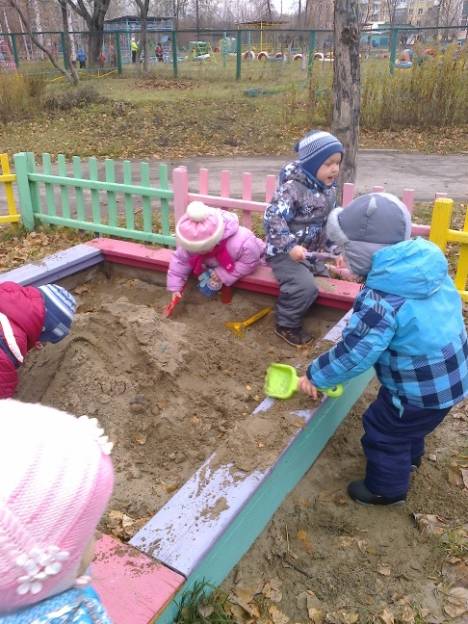 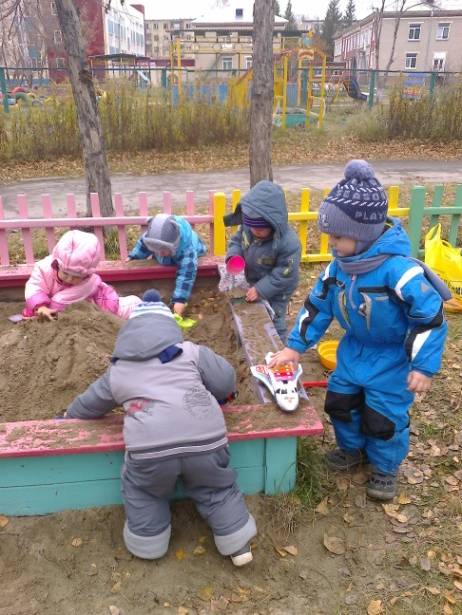 Я лопатку испытаю:
Здесь я ею покопаю!
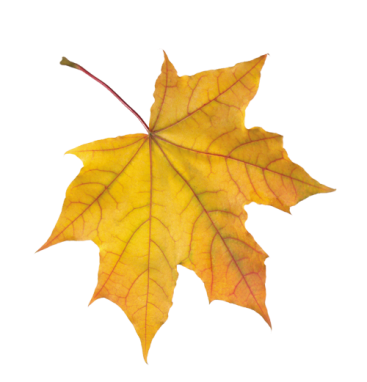 Мы танцуем и поём вместе весело живём.
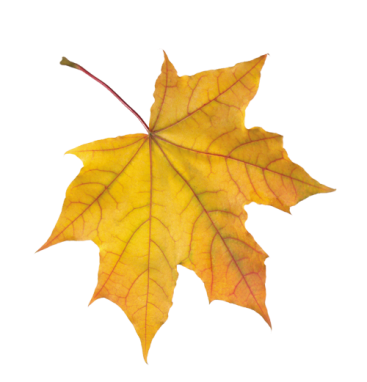 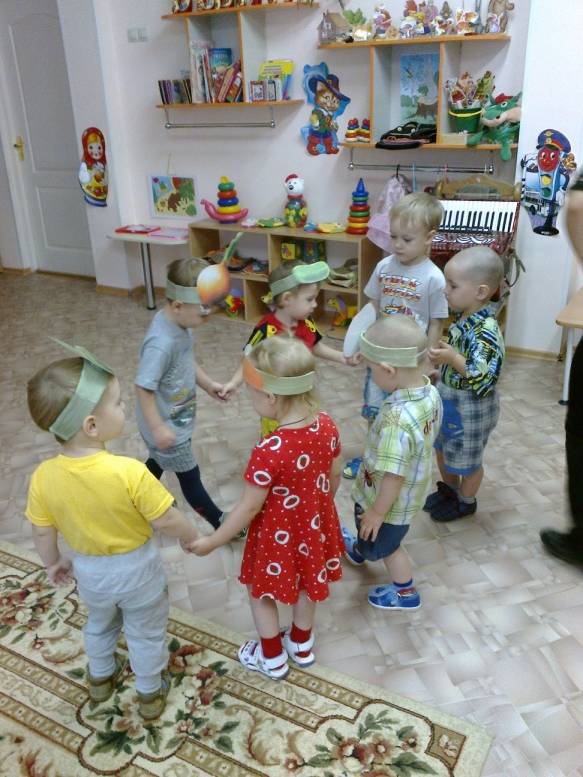 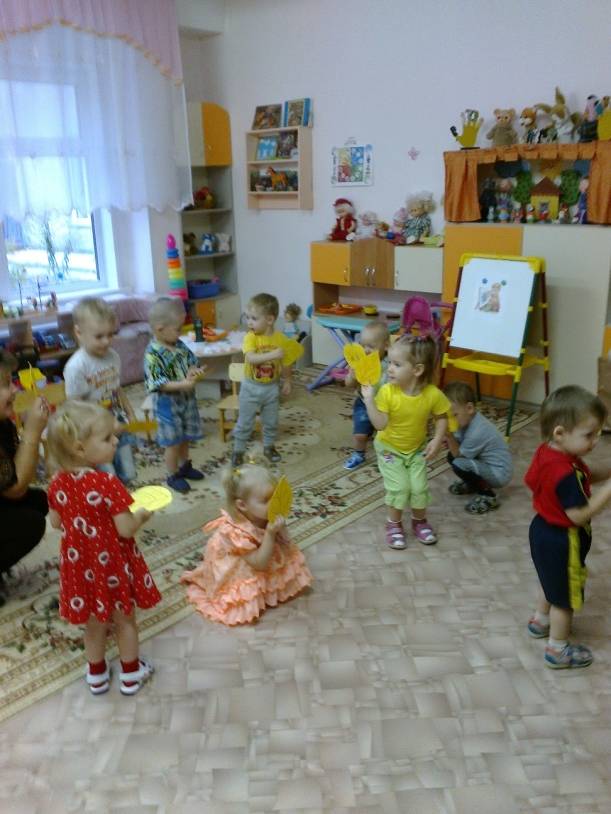 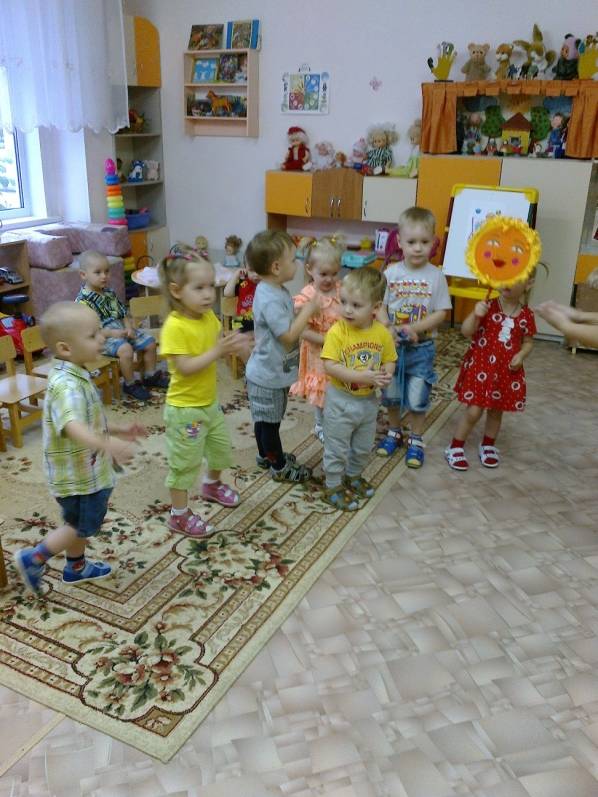 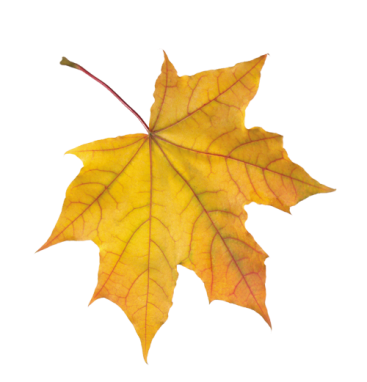 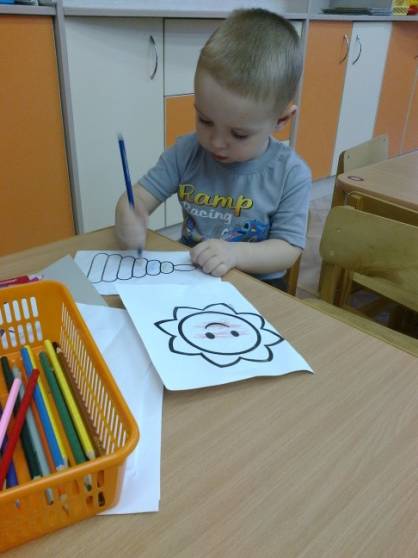 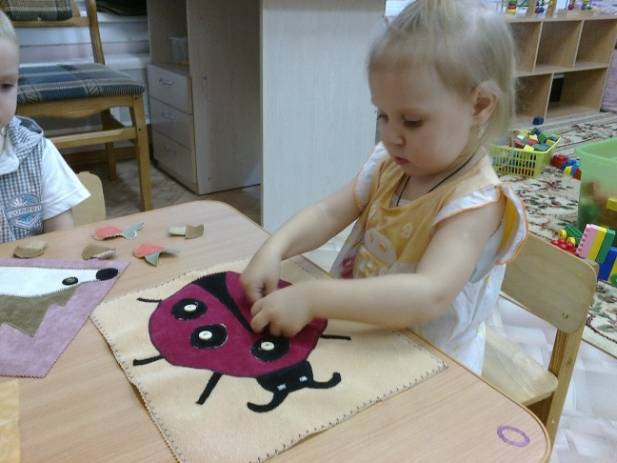 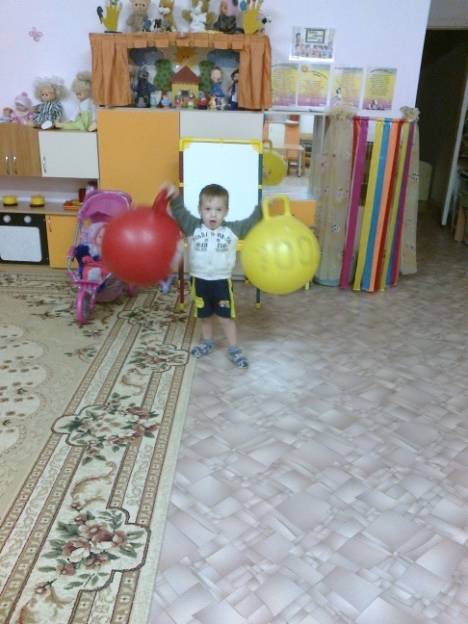 Детский садик, детский сад!
 Малыши туда спешат.
 Посмотреть я в сад иду –
 Что растёт в таком саду?
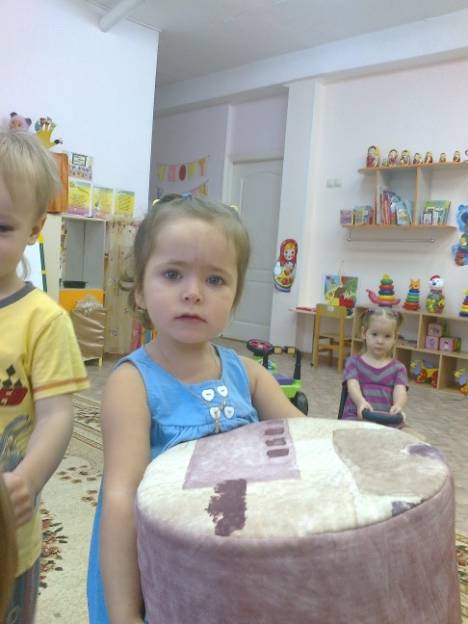 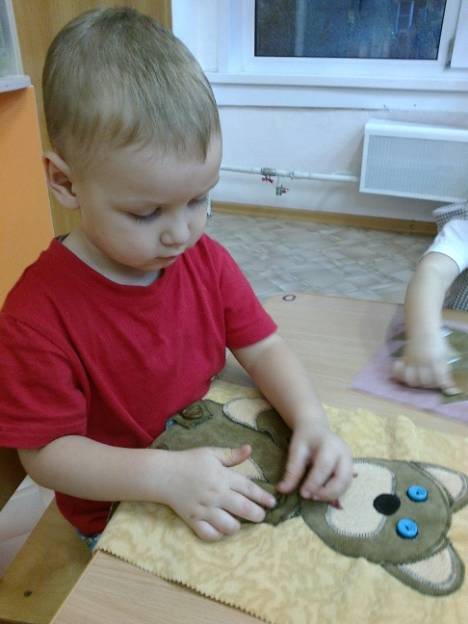 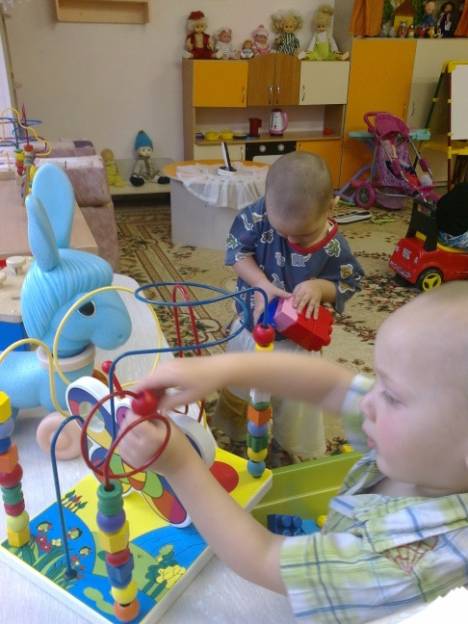 Чтоб здоровым быть сполна
 Физкультура всем нужна.
 Для начала по порядку -
 Утром сделаем зарядку!
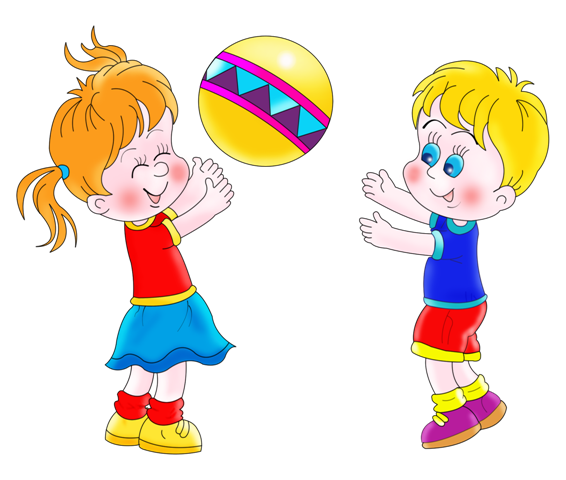 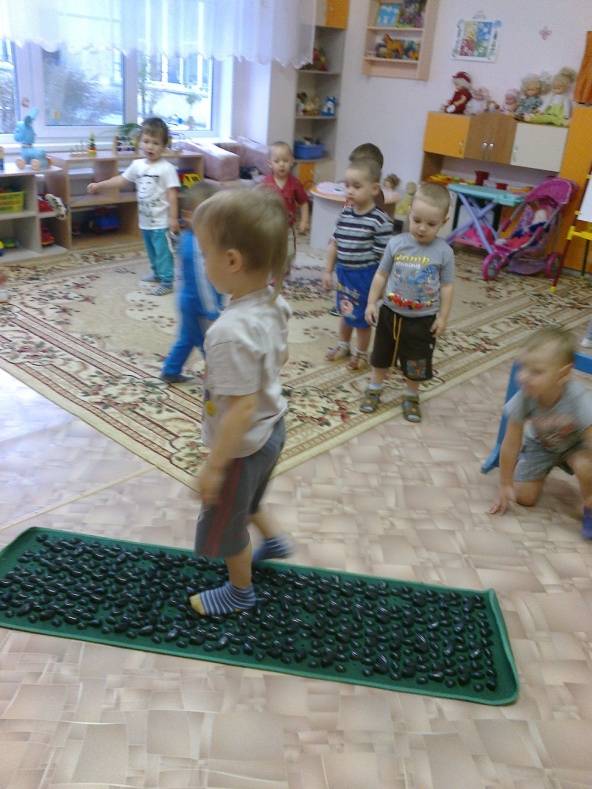 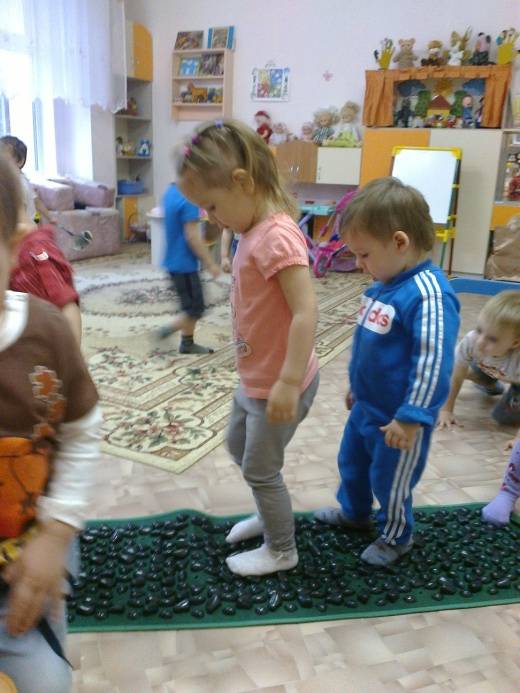 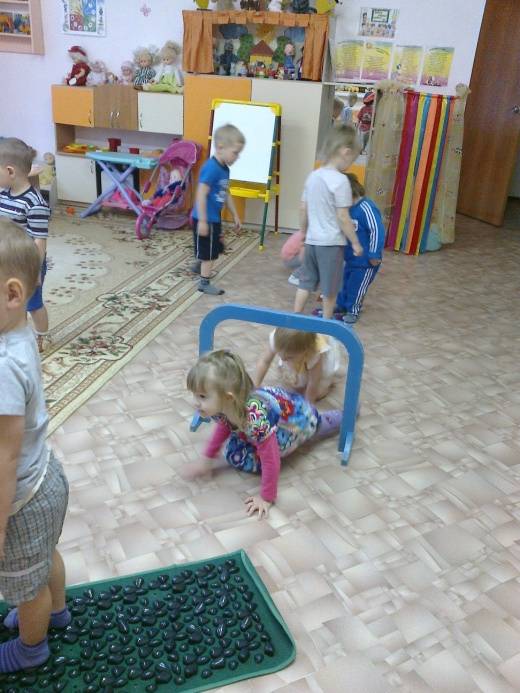 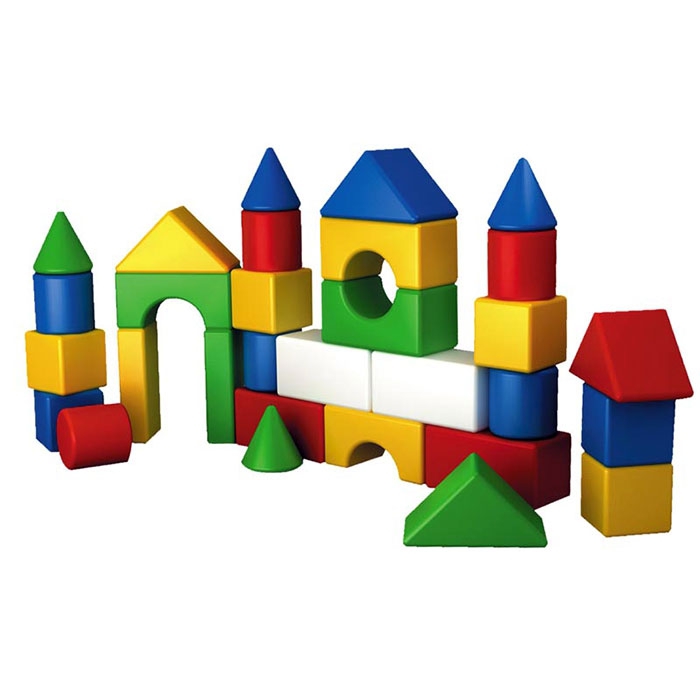 Собрать машинку, вездеход, 
 Дворец, ракету, пароход 
 И даже целый городок 
 Конструктор «Лего» нам помог.
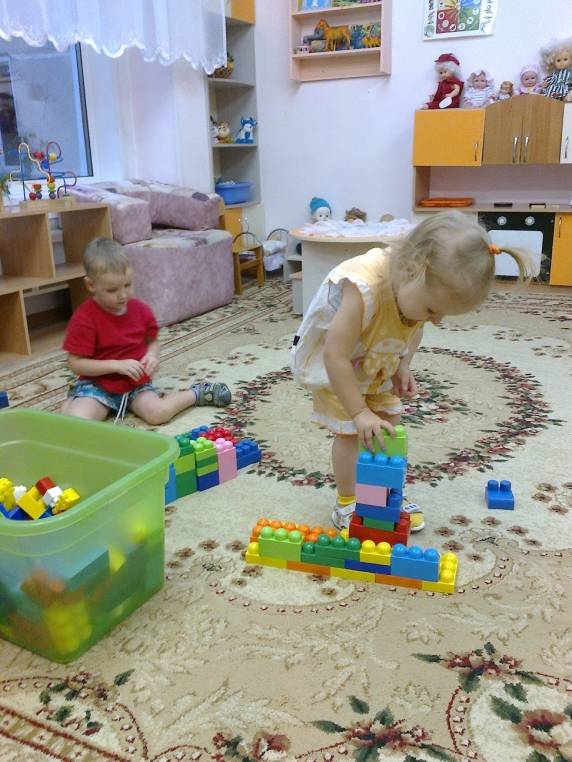 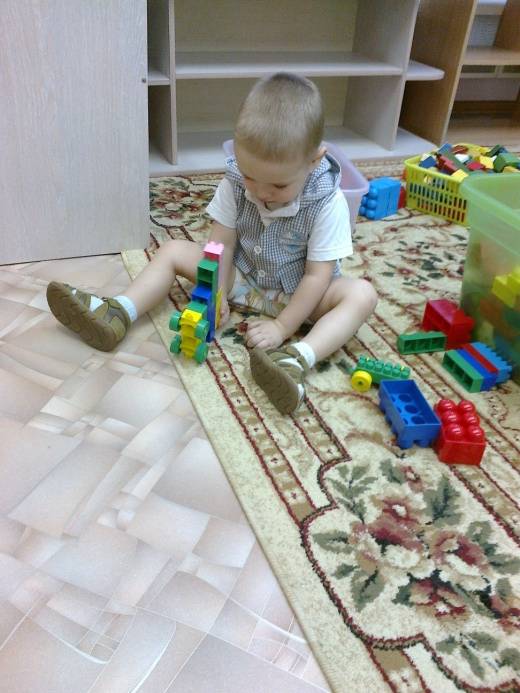 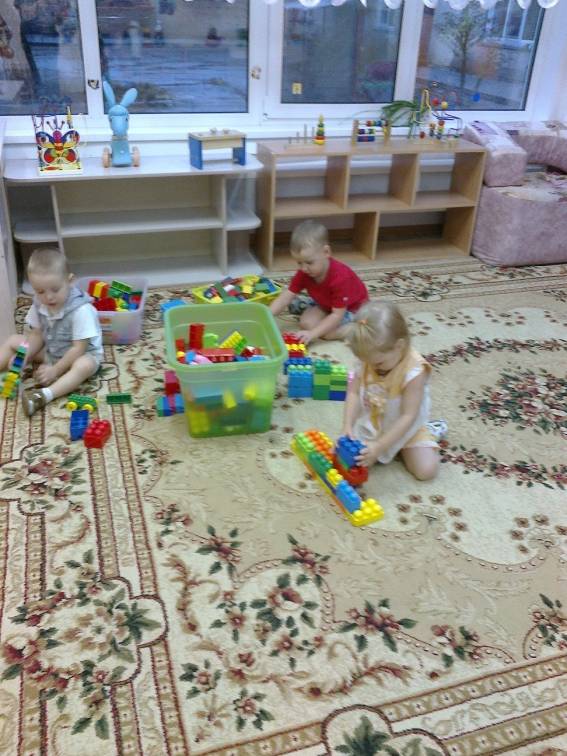 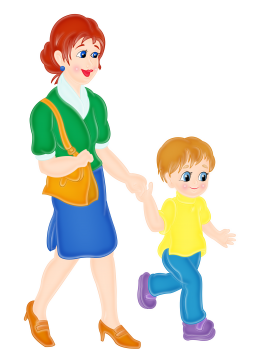 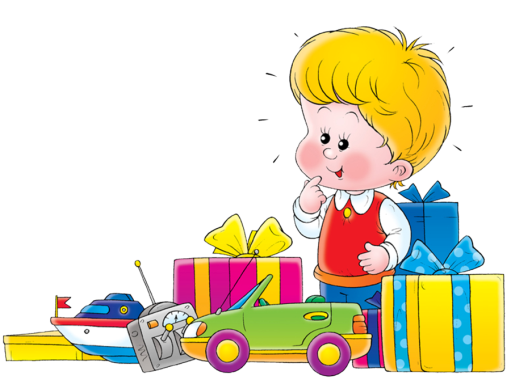 Отвели бутуза в сад -
 Мама рада, папа рад:
 Не мешает им никто
 Делать это, делать то!
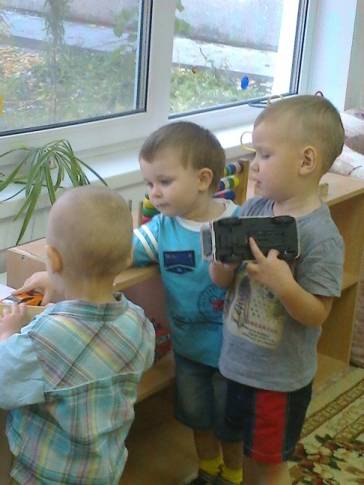 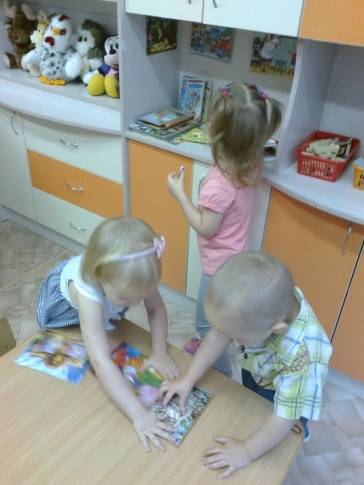 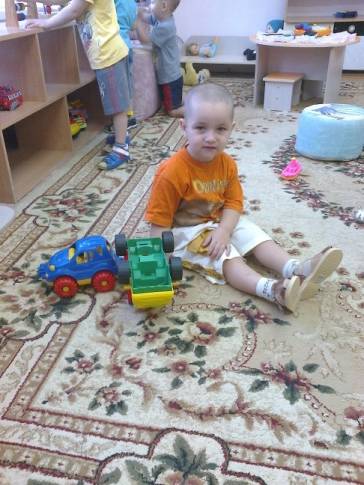 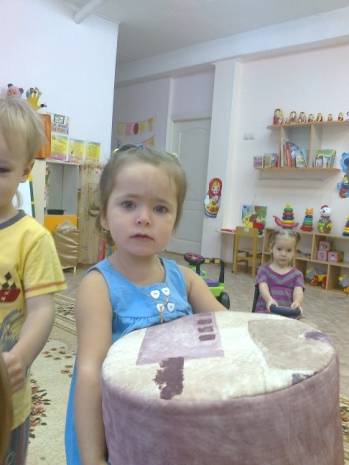 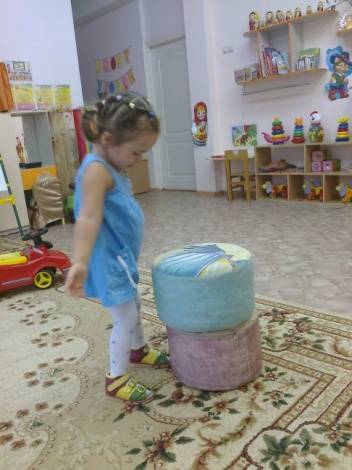 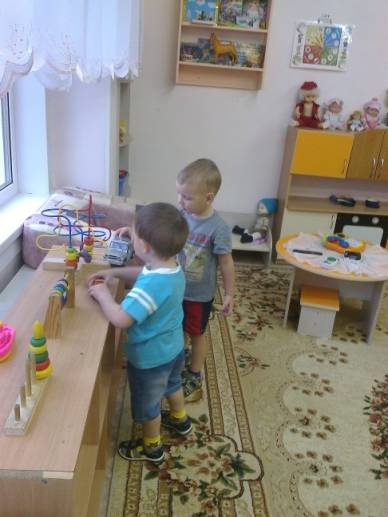 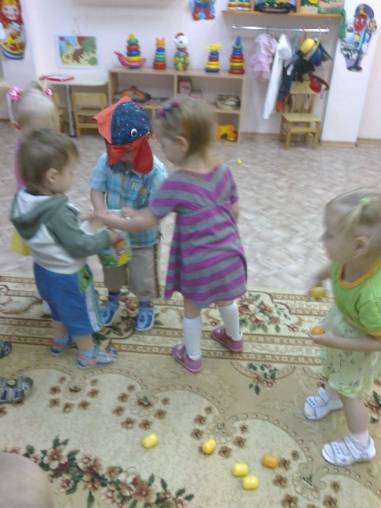 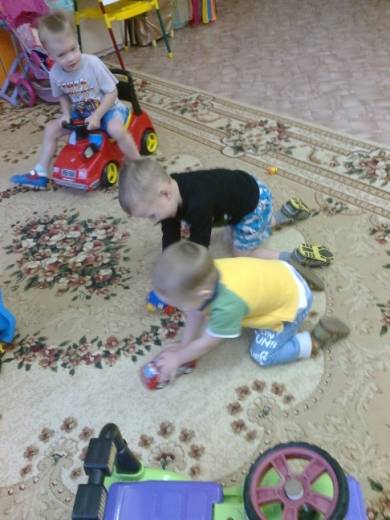